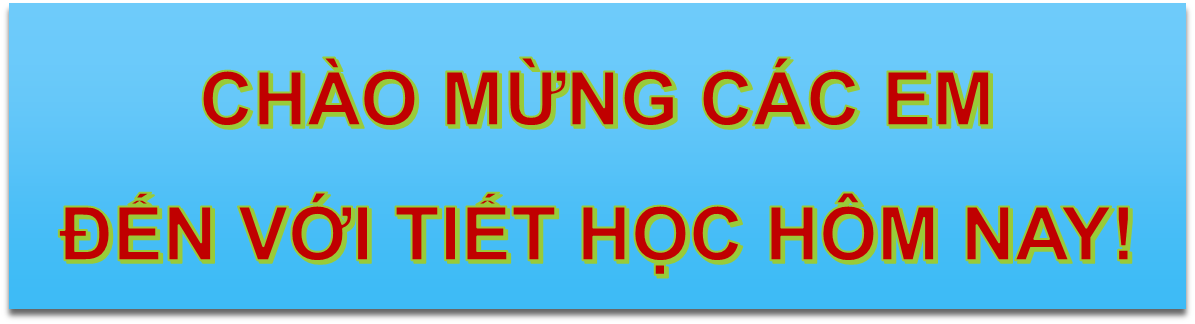 Hãy so sánh đời sống của người nguyên thủy và đời sống của con người hiện nay và cho biết đâu là nguyên nhân tạo ra sự khác biệt đó ?
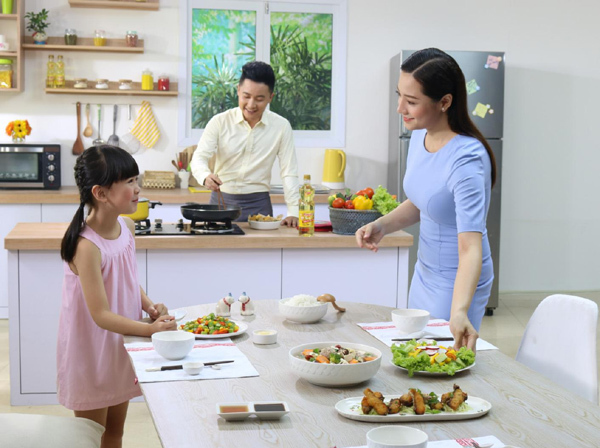 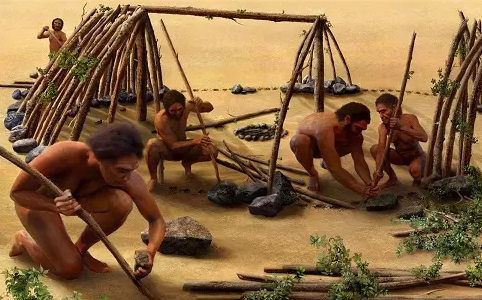 KHOA HỌC, KĨ THUẬT VÀ CÔNG NGHỆ
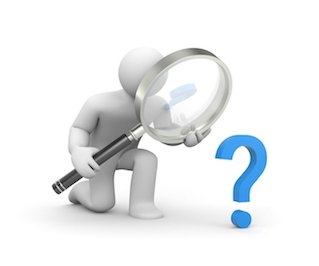 BÀI 1: KHOA HỌC, KĨ THUẬT VÀ CÔNG NGHỆ
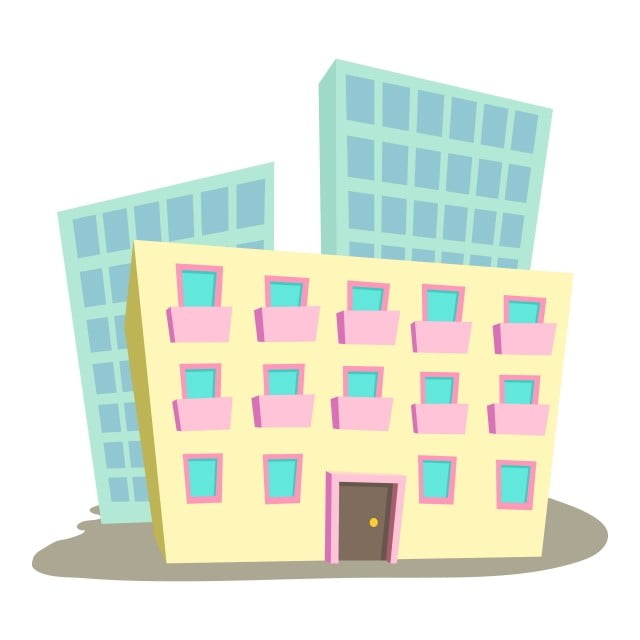 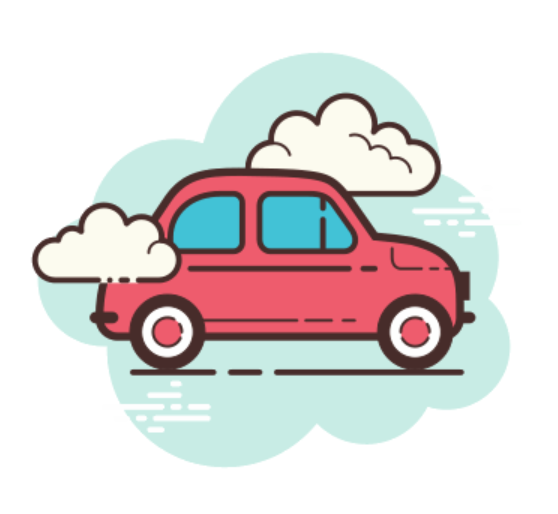 NỘI DUNG BÀI HỌC
Khái niệm (khoa học, kĩ thuật, công nghệ )
01
02
Liên hệ giữa khoa học, kĩ thuật và công nghệ
Mối quan hệ giữa khoa học, kĩ thuật và công nghệ
03
I. KHÁI NIỆM
1. Khoa học
Khoa học được chia thành các nhóm nào?
Khoa học là gì?
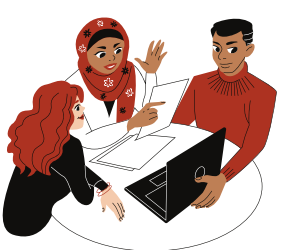 I. KHÁI NIỆM
1. Khoa học
Khoa học là hệ thống tri thức về bản chất, quy luật tồn tại và phát triển của sự vật, hiện tượng tự nhiên, xã hội và tư duy.
Khoa học chia thành hai nhóm:
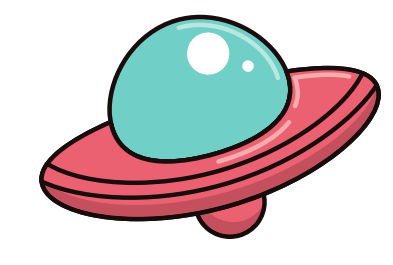 Khoa học tự nhiên
Khoa học xã hội
I. KHÁI NIỆM
1. Khoa học
Khoa học tự nhiên và khoa học xã hội nghiên cứu những gì?
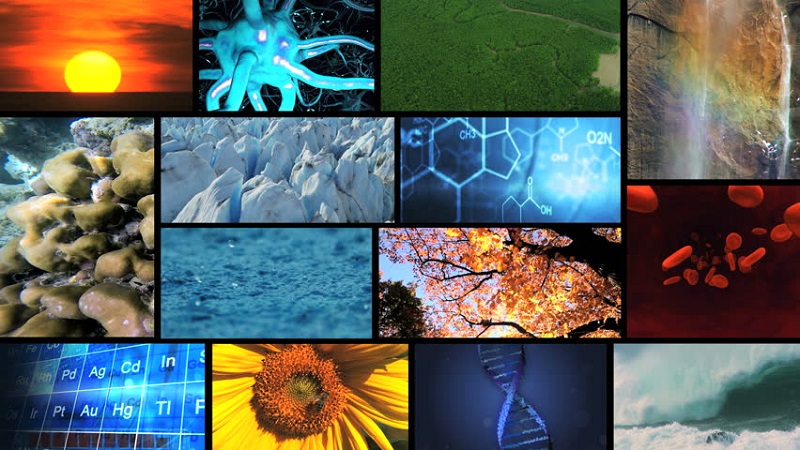 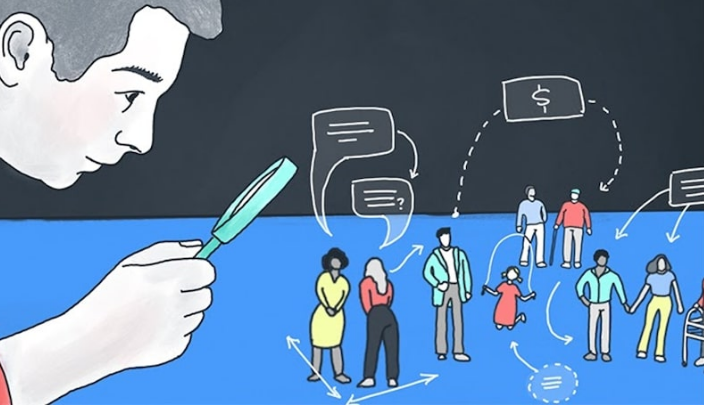 I. KHÁI NIỆM
1. Khoa học
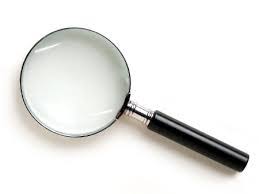 Hãy kể tên các môn học thuộc về nhóm khoa học tự nhiên và khoa học xã hội?
KHOA HỌC XÃ HỘI
KHOA HỌC TỰ NHIÊN
Sinh học
Lịch sử
Hóa học
Địa lí
Giáo dục
công dân
Vật lí
I. KHÁI NIỆM
1. Khoa học
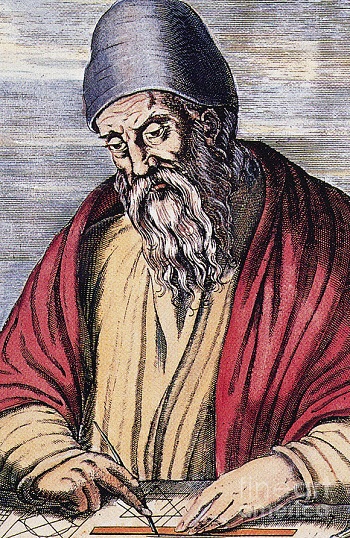 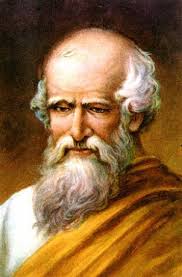 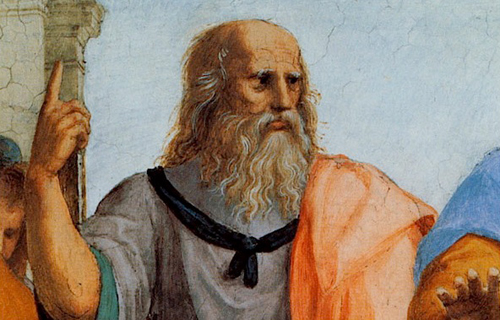 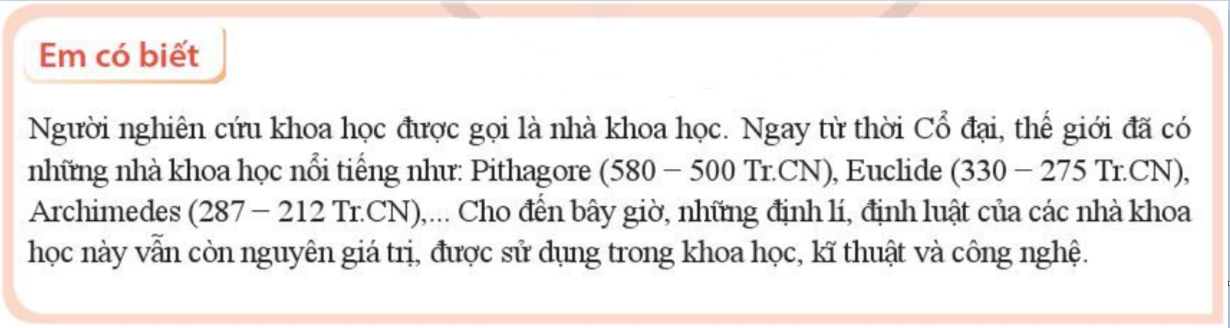 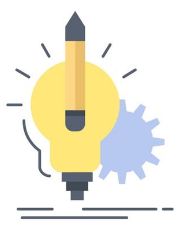 Pithagore
euclide
archimedes
I. KHÁI NIỆM
2. Kĩ thuật
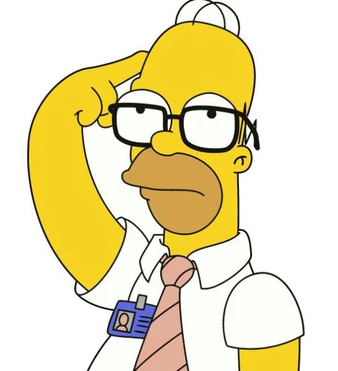 + Kĩ thuật là gì?
+ Kĩ thuật được chia thành lĩnh vực nào?
I. KHÁI NIỆM
2. Kĩ thuật
Kĩ thuật được chia thành các lĩnh vực:
Kĩ thuật là ứng dụng các nguyên lí khoa học vào việc thiết kế, chế tạo, vận hành máy móc, thiết bị, công trình, quy trình, hệ thống một cách hiệu quả và kinh tế nhất.
Kĩ thuật cơ khí
Kĩ thuật xây dựng
Kĩ thuật điện – điện tử
Kĩ thuật hóa học…
I. KHÁI NIỆM
2. Kĩ thuật
Các sản phẩm ở hình 1.1 thuộc lĩnh vực kĩ thuật nào? Kể tên một số lĩnh vực kĩ thuật khác mà em biết.
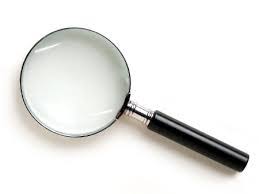 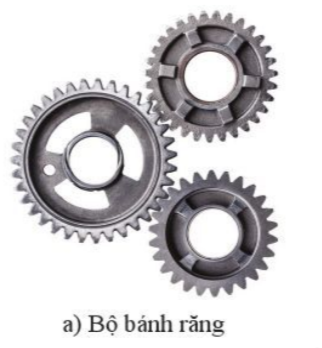 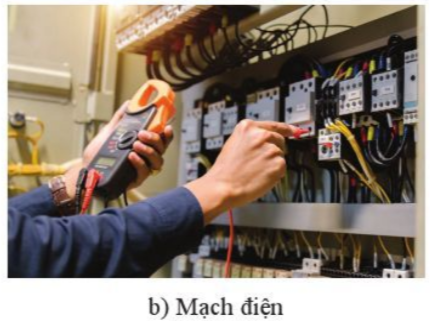 Kĩ thuật cơ khí
Kĩ thuật điện – điện tử
I. KHÁI NIỆM
2. Kĩ thuật
Một số kĩ thuật khác
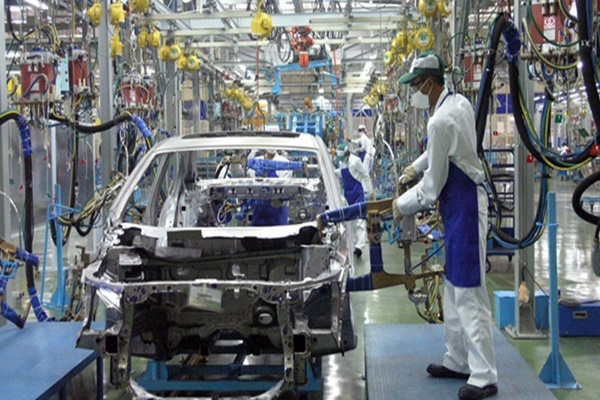 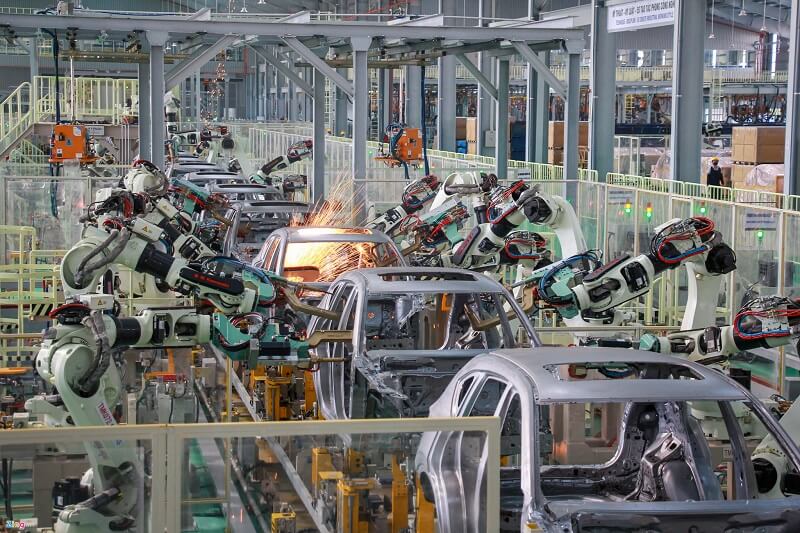 Kĩ thuật chế tạo
Kĩ thuật tự động
I. KHÁI NIỆM
2. Kĩ thuật
Một số kĩ thuật khác
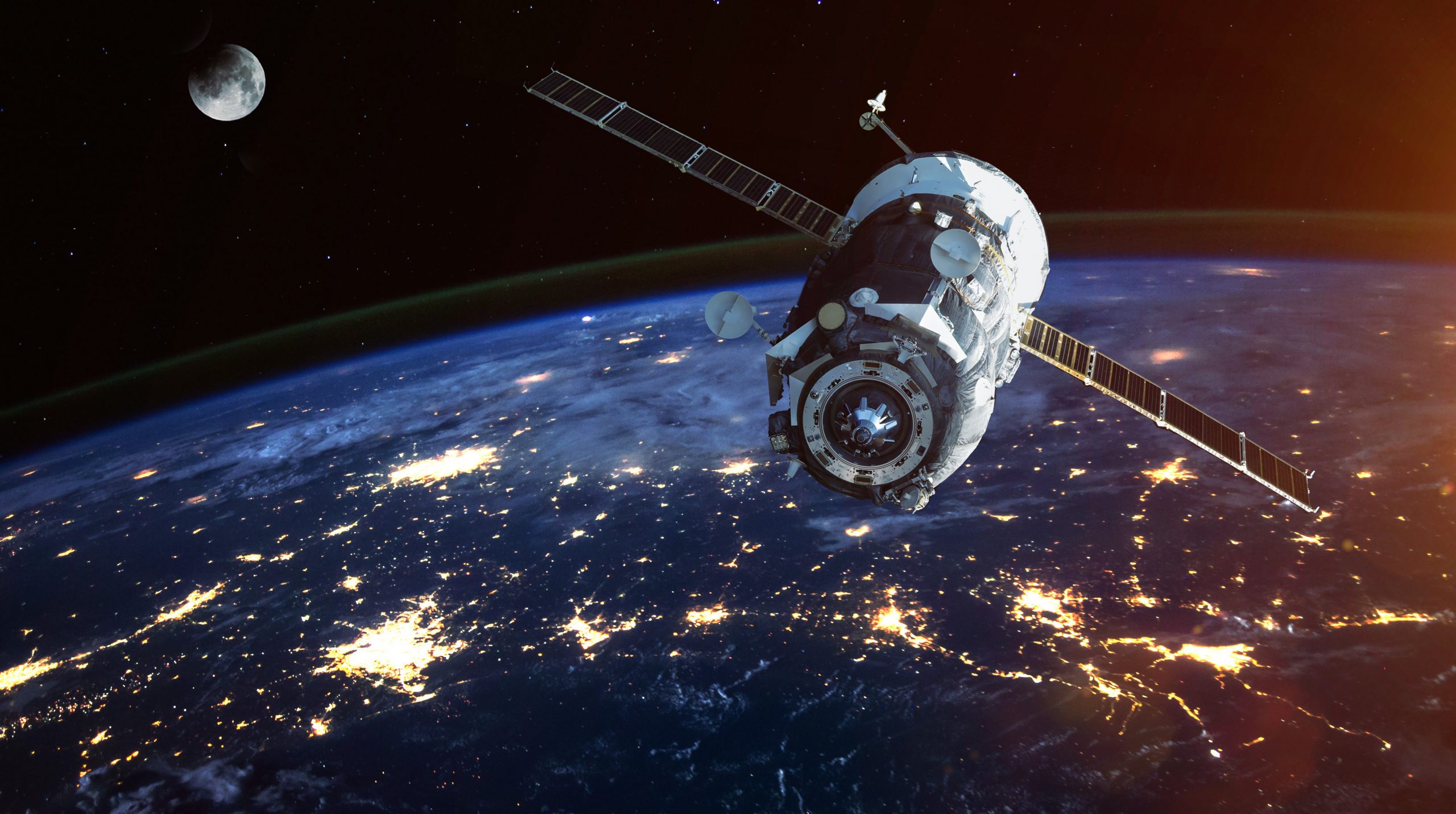 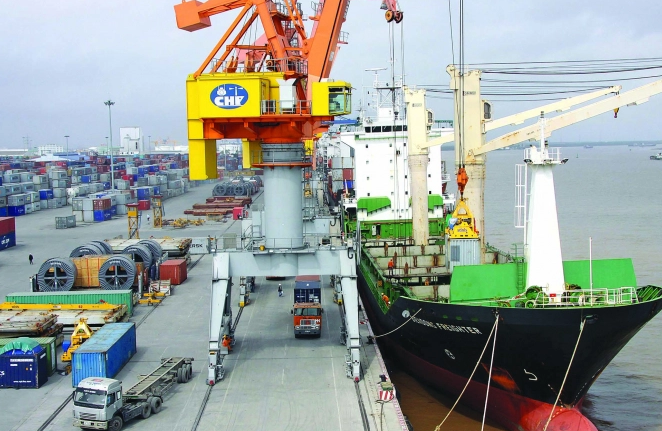 Kĩ thuật hàng hải
Kĩ thuật hàng không, vũ trụ
I. KHÁI NIỆM
3. Công nghệ
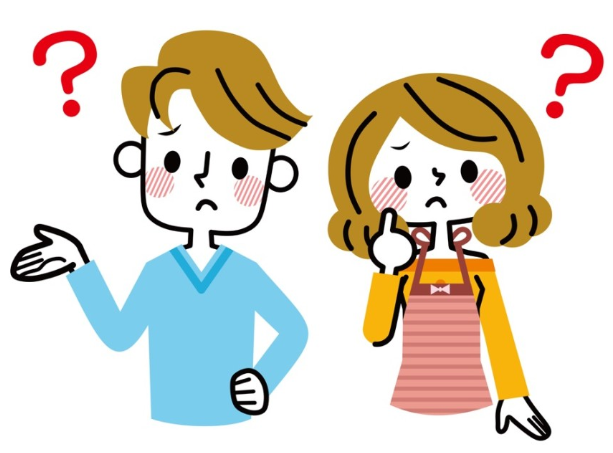 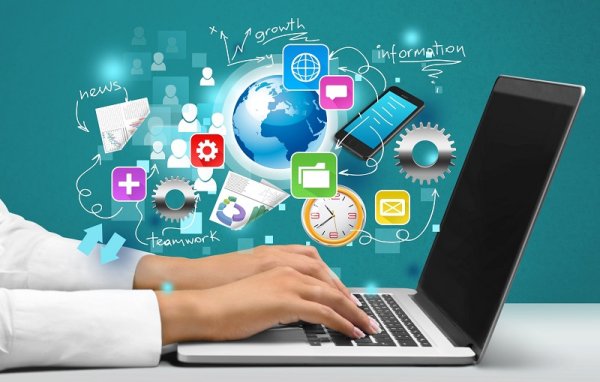 Công nghệ là gì?
Công nghệ được chia theo các lĩnh vực nào?
I. KHÁI NIỆM
3. Công nghệ
Công nghệ là giải pháp để ứng dụng những phát minh khoa học vào mục đích thực tế, đặc biệt trong công nghiệp.
Phân loại công nghệ:
Lĩnh vực kĩ thuật
Lĩnh vực khoa học
Công nghệ cơ khí
Công nghệ hóa học
Công nghệ xây dựng
Công nghệ sinh học
Công nghệ điện…
I. KHÁI NIỆM
3. Công nghệ
+ Hãy cho biết hình 1.2 mô tả lĩnh vực công nghệ nào?
+ Kể tên một số lĩnh vực công nghệ khác mà em biết.
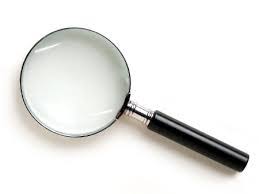 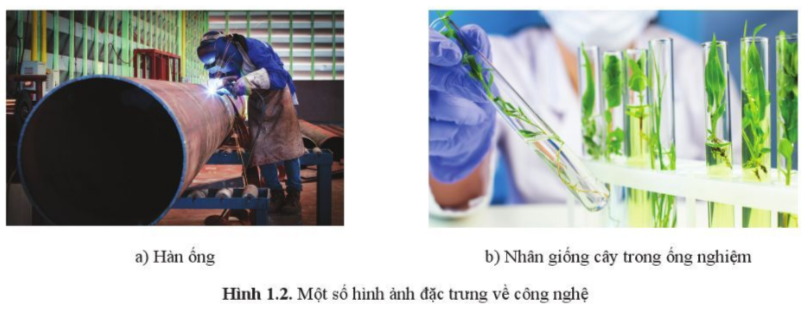 Lĩnh vực kĩ thuật
Lĩnh vực khoa học
I. KHÁI NIỆM
3. Công nghệ
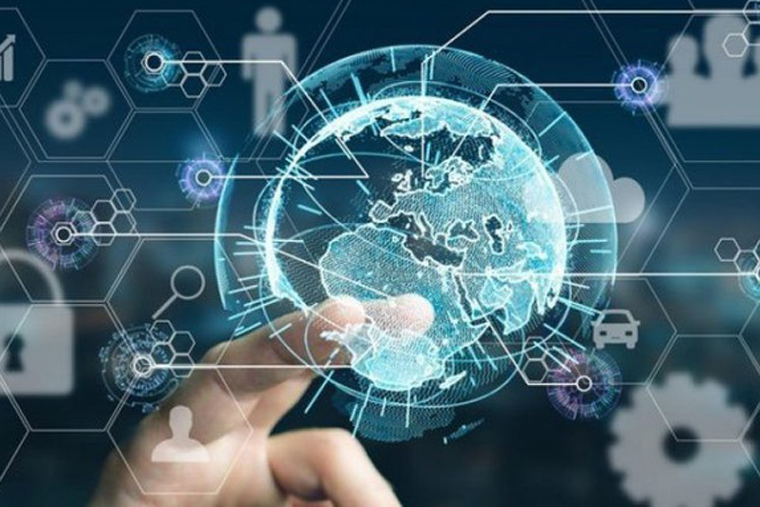 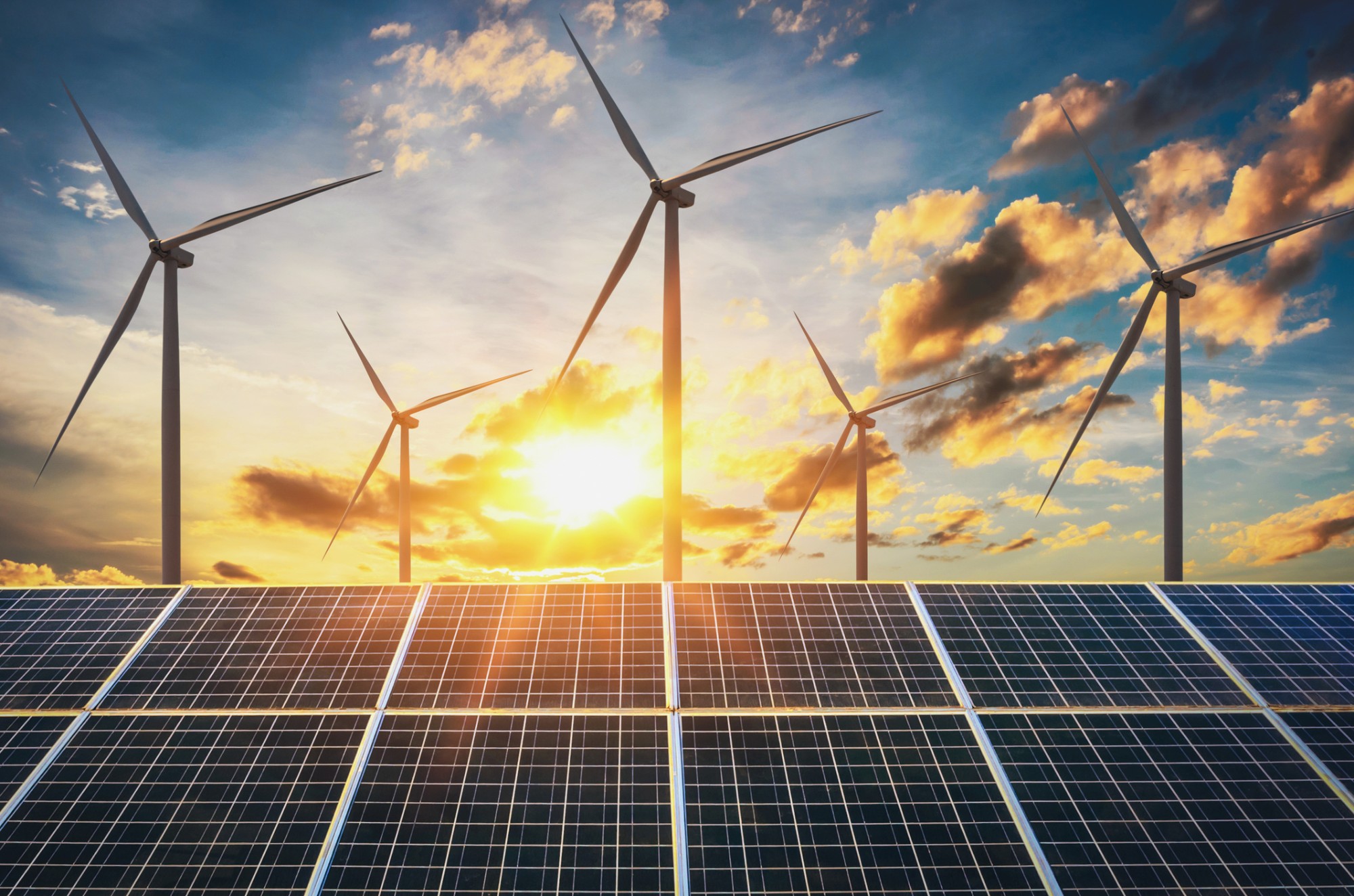 Lĩnh vực công nghệ số
Lĩnh vực năng lượng và môi trường
TỔNG KẾT
Khoa học là hệ thống tri thức về tự nhiên, xã hội và tư duy
Kĩ thuật là ứng dụng các nguyên lí khoa học vào thiết kế, chế tạo, vận hành các máy móc, thiết bị, công trình, quy trình và hệ thống một cách hiệu quả và kinh tế nhất.
Công nghệ là các giải pháp để ứng dụng các phát minh khoa học vào mục đích thực tế, đặc biệt là trong công nghiệp.
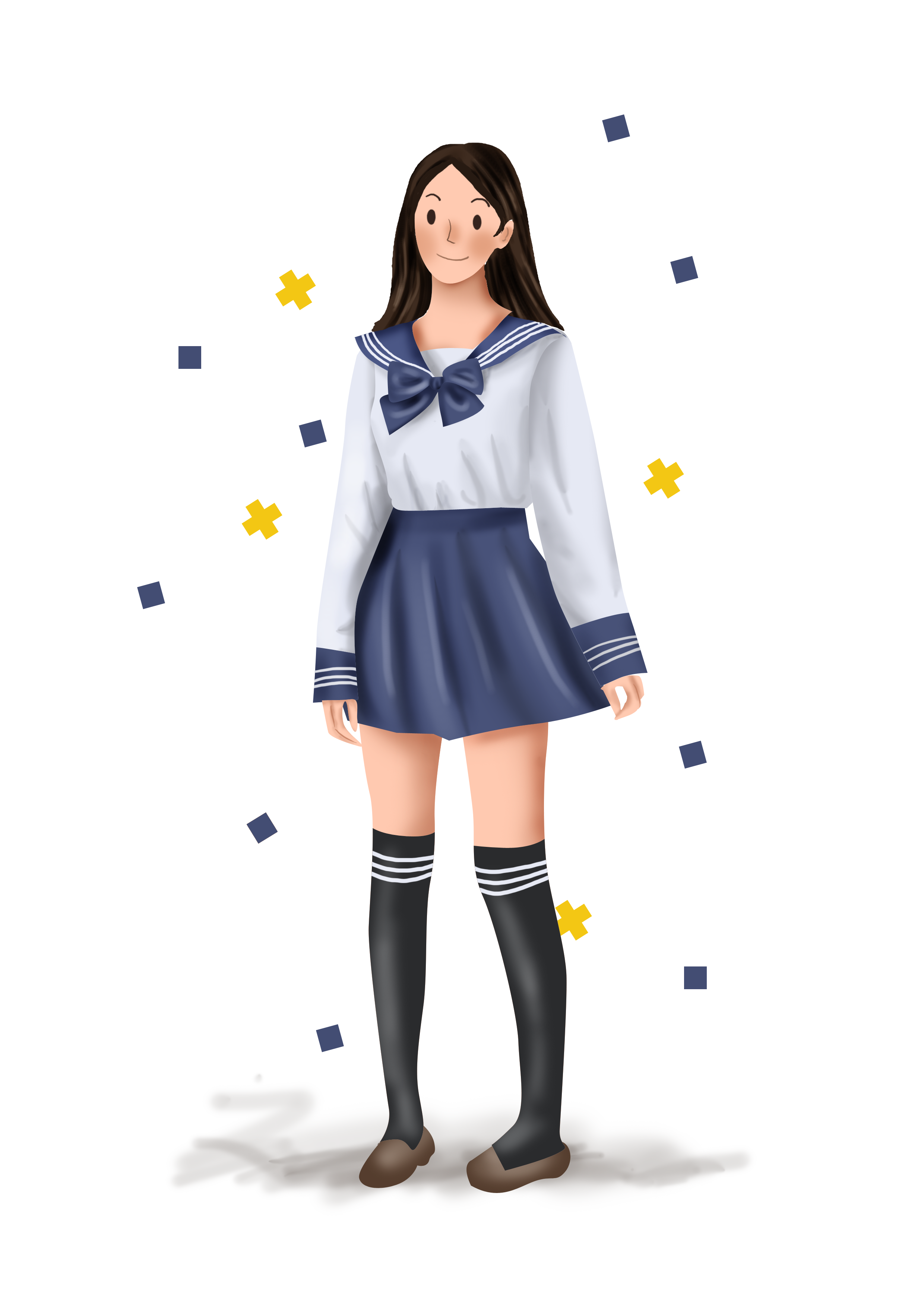 II.  LIÊN HỆ GIỮA KHOA HỌC, KĨ THUẬT, CÔNG NGHỆ
Đọc thông tin sgk, dựa vào sơ đồ hình 1.3, hãy trình bày mối liên hệ giữa khoa học, kĩ thuật và công nghệ, lấy ví dụ minh họa.
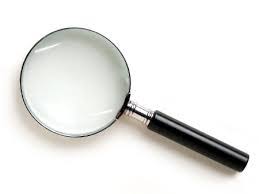 Khoa học
Công nghệ
Kĩ thuật
H1.3: Sơ đồ mối liên hệ giữa khoa học, kĩ thuật và công nghệ
II.  LIÊN HỆ GIỮA KHOA HỌC, KĨ THUẬT, CÔNG NGHỆ
Khoa học tạo cơ sở cho sự phát triển của kĩ thuật. Ngược lại kĩ thuật phát triển lại giúp khoa học tiến bộ hơn.
Kĩ thuật phát triển thúc đẩy công nghệ phát triển. Ngược lại, sản phẩm công nghệ mới lại giúp kĩ thuật phát triển.
Công nghệ hình thành và phát triể của khoa hoc. Ngược lại, công nghệ phát triển tạo ra sản phẩm mới hỗ trợ cho việc nghiên cứu và ứng dụng, làm khoa học càng phát triển.
Khoa học, kĩ thuật và công nghệ có mối quan hệ tương hỗ chặt chẽ, nhằm thúc đẩy cùng nhau phát triển.
III.  MỐI QUAN HỆ GIỮA KHOA HỌC, KĨ THUẬT, CÔNG NGHỆ
Đọc thông tin sgk, dựa vào sơ đồ hình 1.4, hãy trình bày mối quan hệ giữa công nghệ với tự nhiên, con người và xã hội?
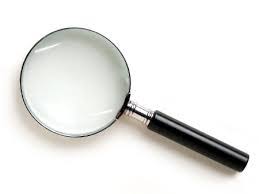 Con người và xã hội
Tự nhiên
Công nghệ
H1.4: Sơ đồ mối quan hệ giữa công nghệ với tự nhiên, con người và xã hội
III.  MỐI QUAN HỆ GIỮA KHOA HỌC, KĨ THUẬT, CÔNG NGHỆ
Công nghệ
Tự nhiên
Con người và xã hội
Công nghệ ảnh hưởng tới tự nhiên như làm thay đổi môi trường, khí hậu.
Tự nhiên  làm công nghệ phát triển khi sử dụng các công nghệ sạch và an toàn.
Công nghệ tạo ra các sản phẩm nâng cao đời sống vật chất và tinh thần cho con người và xã hội.
Ngược lại, nhu cầu của con người và xã hội thúc đẩy công nghệ phát triển.
Kết luận
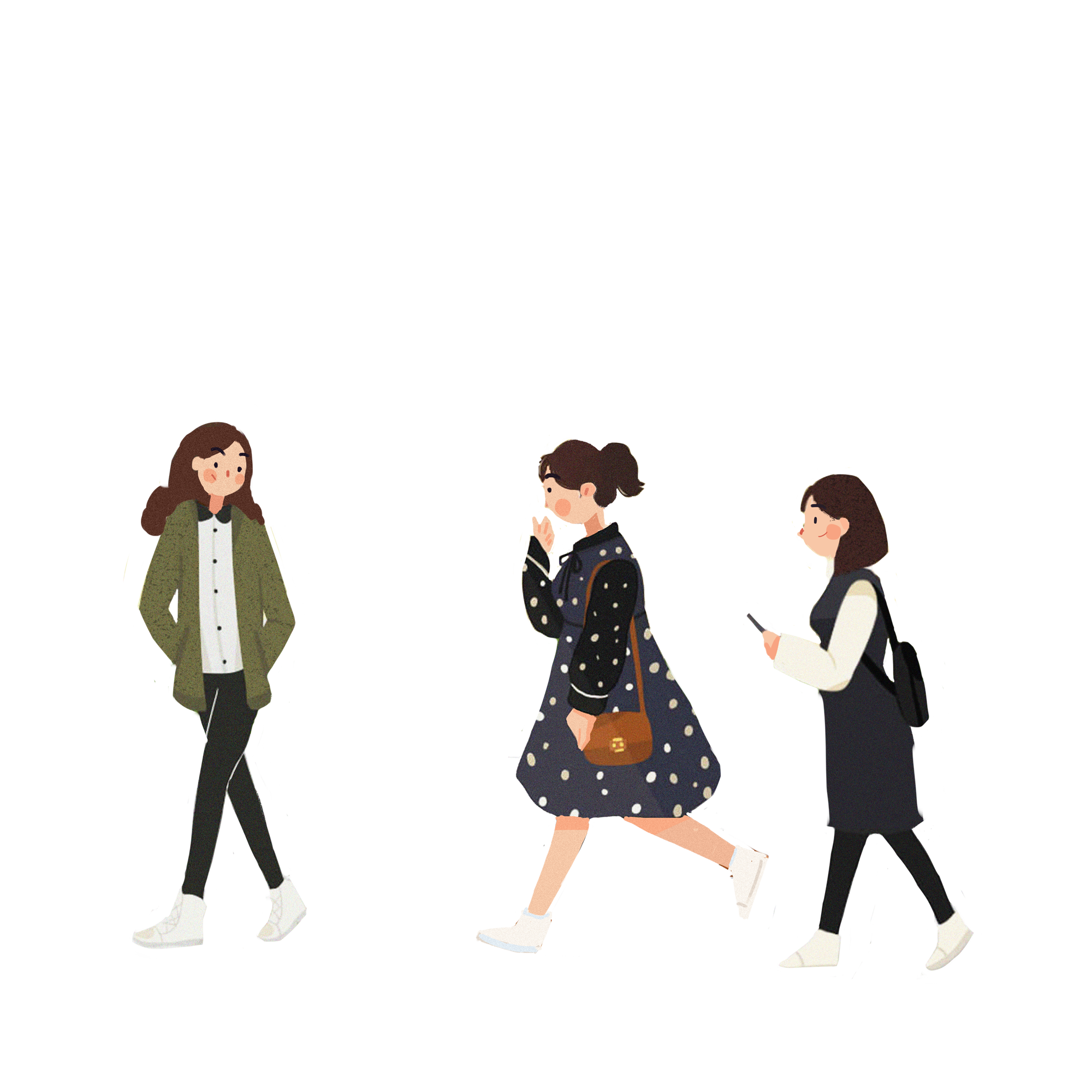 Công nghệ có mối quan hệ qua lại mật thiết với tự nhiên, con người và xã hội. Nhu cầu của xã hội và con người thúc đẩy công nghệ phát triển, công nghệ lại tác động lên tự nhiên.
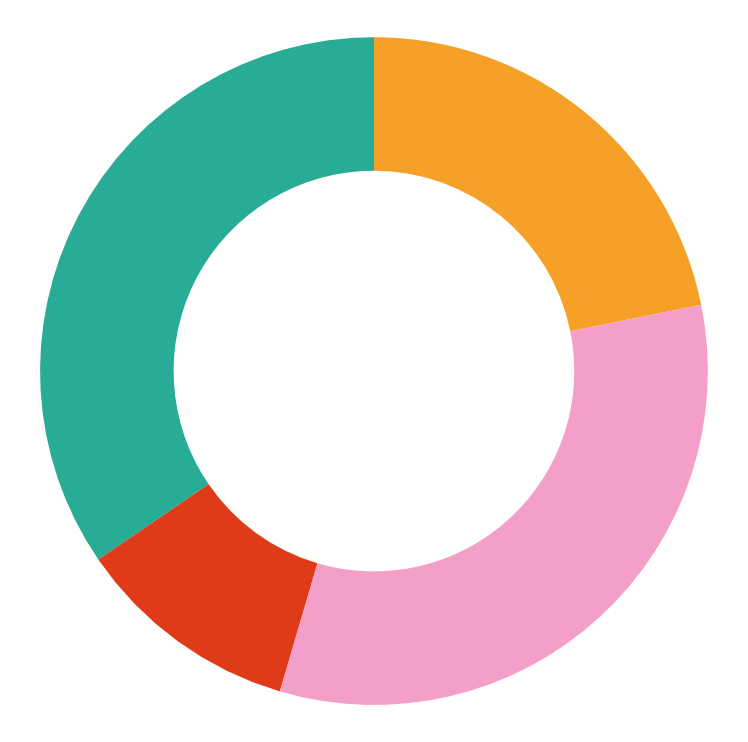 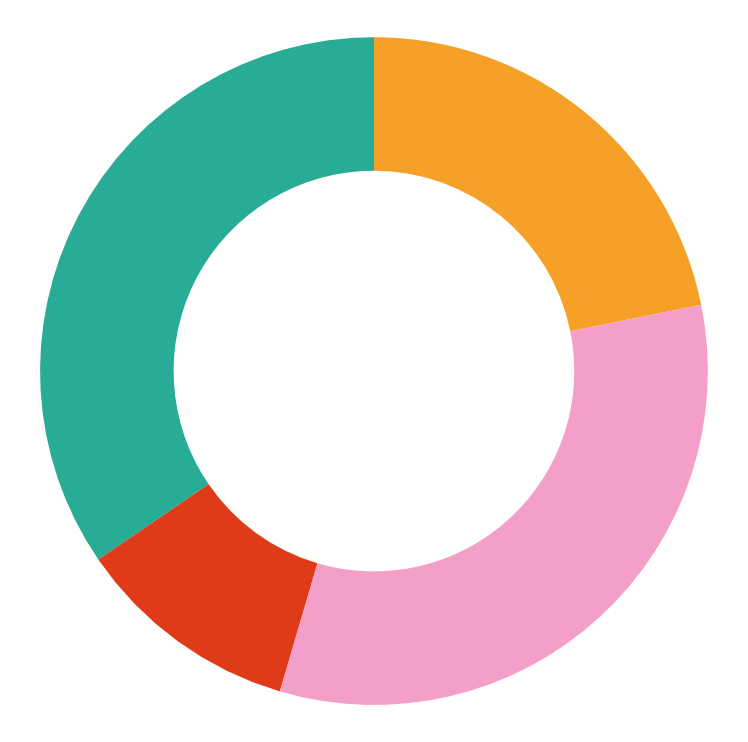 Câu 1. Từ các thông tin dưới đây, em hãy lập sơ đồ và giải thích mối liên hệ giữa khoa học, kĩ thuật và công nghệ?
LUYỆN
TẬP
Động cơ điện
KĨ THUẬT
Dây chuyền sx tự động
CÔNG NGHỆ
Nguyên lí cảm ứng điện từ
KHOA HỌC
Trả lời:
Động cơ điện
KĨ THUẬT
Dây chuyền sx tự động
CÔNG NGHỆ
Nguyên lí cảm ứng điện từ
KHOA HỌC
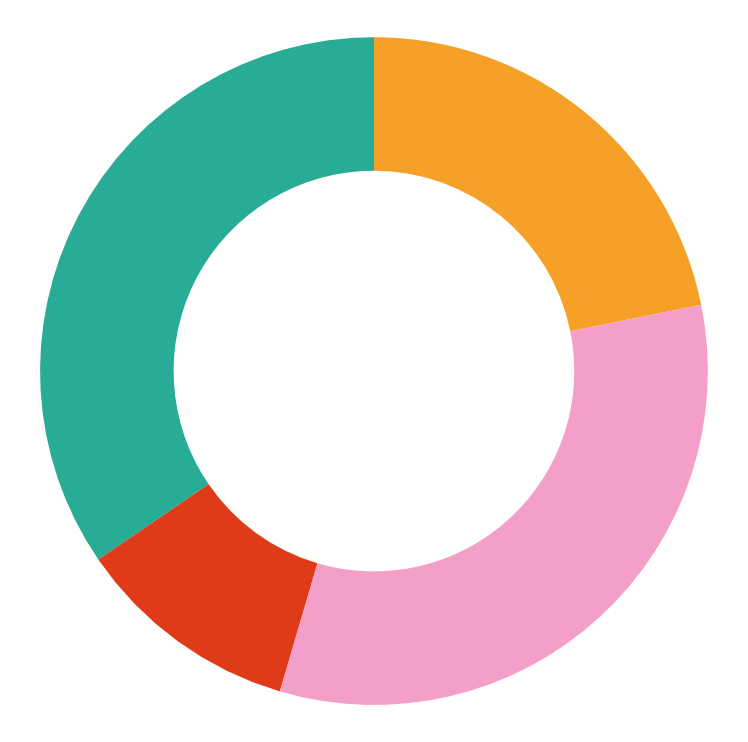 Câu 2. Hãy phân tích mối quan hệ giữa công nghệ sản xuất ô tô với tự nhiên, con người và xã hội?
LUYỆN
TẬP
Ô tô ra đời
Nhu cầu di chuyển của con người
Khói bụi gây ô nhiễm môi trường
Các dòng ô tô thân thiện với môi trường
Ô tô thân thiện với môi trường của Vin group
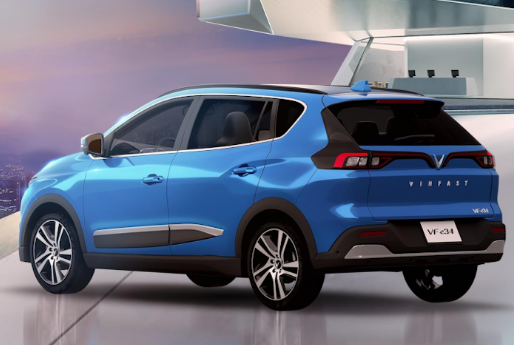 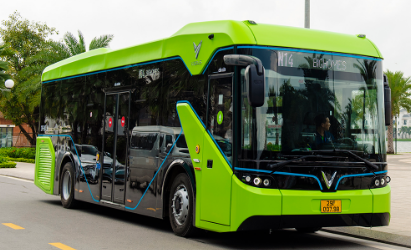 Xe bus chạy bằng điện
Xe ô tô chạy bằng điện
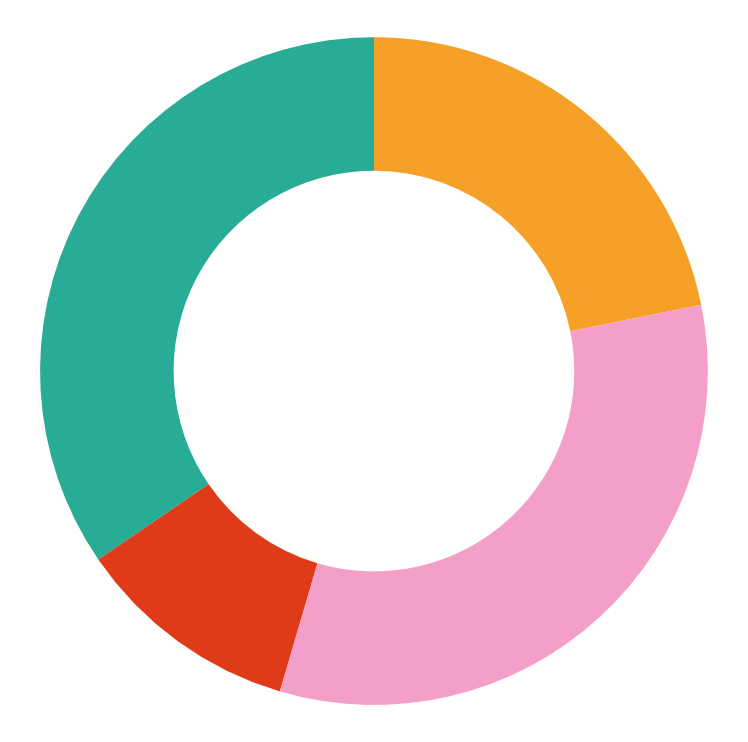 VẬN 
DỤNG
Nêu một số ví dụ về tác động tích cực và tác động tiêu cực của công nghệ đối với môi trường ở địa phương em và đề xuất biện pháp khắc phục tiêu cực đó.
Tác động tích cực
Tác động tiêu cực và giải pháp
Hầm khí bioga giúp hạn chế ô nhiễm nước thải.
Thu gom, phân loại xử lí rác thải giúp đường làng sạch sẽ.
Sử dụng thuốc trừ sâu trong trồng trọt nhiều dẫn đến đất khô cằn, ô nhiễm môi trường nước.
Sử dụng thuốc trừ sâu thảo mộc, cải tạo đất trồng.
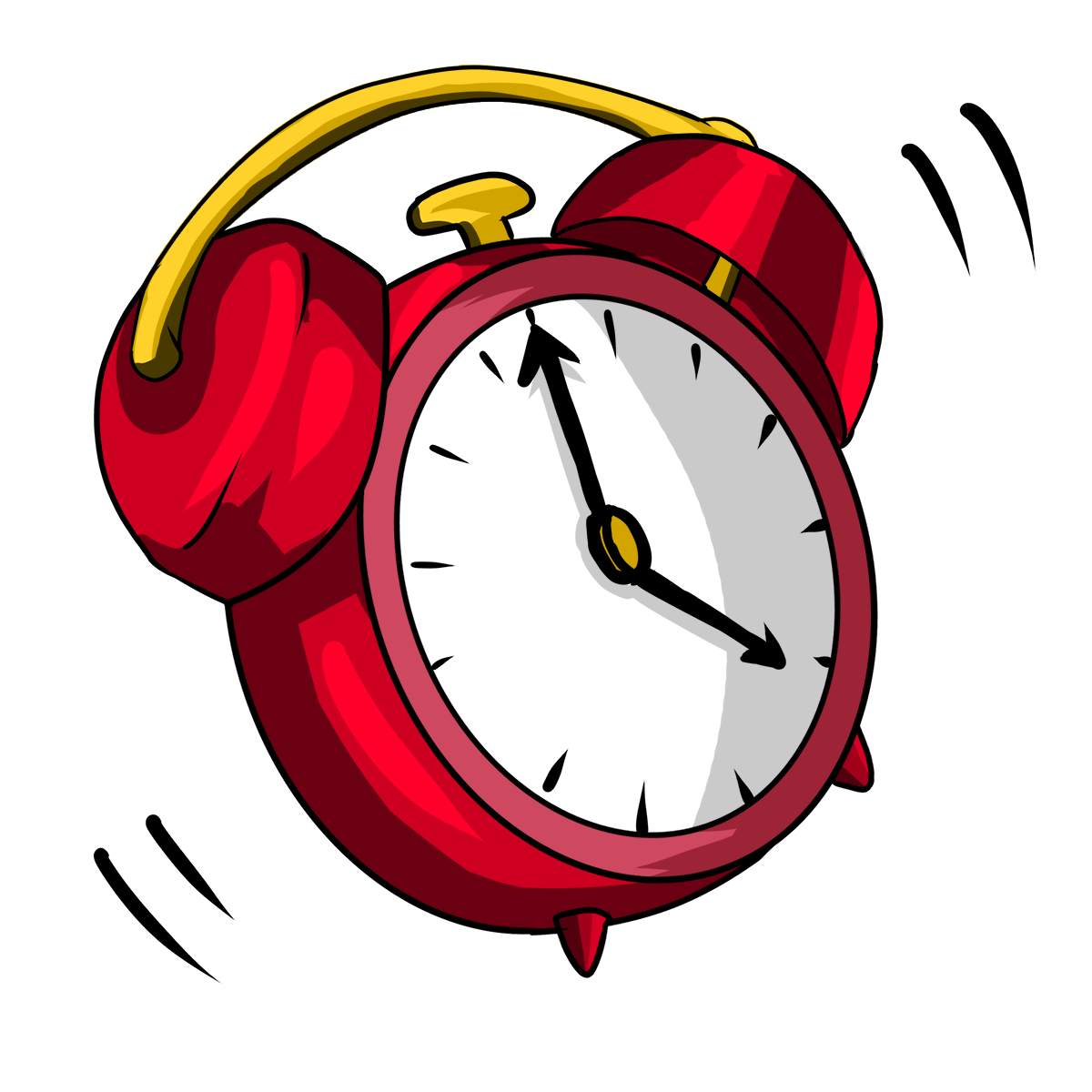 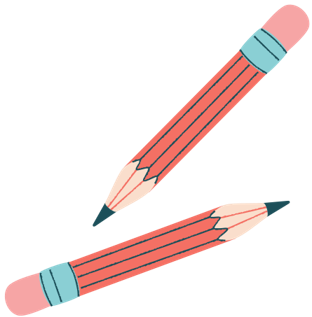 HƯỚNG DẪN VỀ NHÀ
3
1
Ôn tập kiến thức đã học
Hoàn thành 
bài tập
Đọc trước bài 2: Hệ thống kĩ thuật
2
CẢM ƠN CÁC EM 
ĐÃ LẮNG NGHE BÀI GIẢNG!
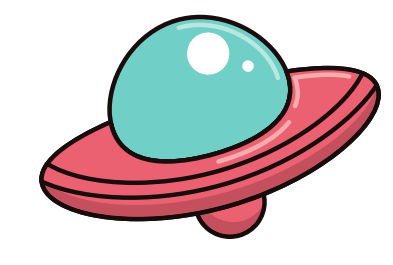